You are the Economy
Economics education from the Bank of Canada Museum
Adam Young, Education & Evaluation Specialist
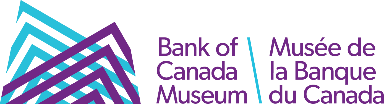 [Speaker Notes: Welcome! In the chat would you tell me what you’re teaching? Any connections to economics? Have you been to the Museum before or seen our resources online?]
Land Acknowledgement
We would like to begin by acknowledging that we are meeting on the land of the First Nations, Inuit and Métis. We pay our respect to Indigenous Peoples across the country and to their ancestors for their immeasurable contributions to this country.
[Speaker Notes: This eagle feather is on the $10 vertical series note. For many First Nations peoples in Canada, the eagle is believed to fly higher and see further than any other bird, and an eagle feather symbolizes ideals such as truth, power and freedom. It is intended to represent the ongoing journey toward recognizing rights and freedoms for Indigenous Peoples in Canada.]
The Bank of Canada
The central bank of Canada, opened in 1935.

Mandate is to support the economic and financial welfare of Canada
3
This Photo by Unknown Author is licensed under CC BY-ND
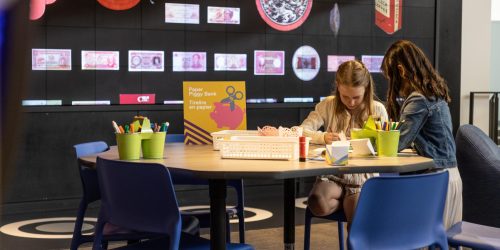 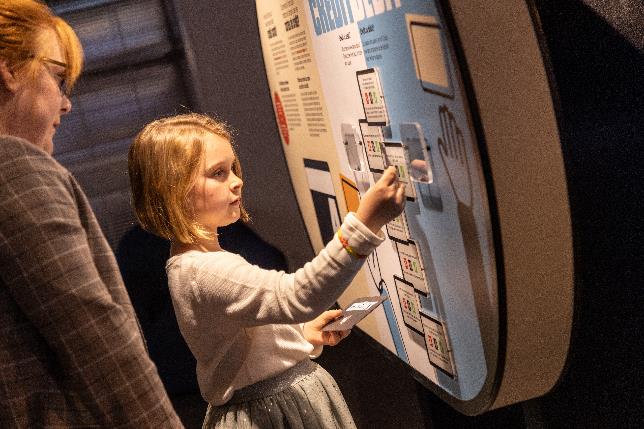 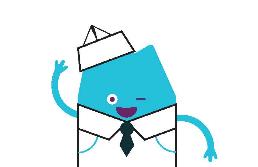 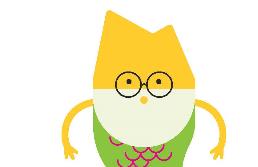 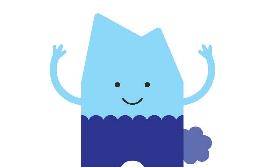 4
[Speaker Notes: Formerly currency Museum- in Ottawa, demystify the role of the Bank of Canada and the Canadian economy. Hyper interactivity]
The Bank of Canada Museum
Canada’s only economics and money museum
Completely renovated and renewed in 2017 
Located at the Bank of Canada in Ottawa
Home of the National Currency Collection:  over 100,000 artifacts of currency and trade items. 
Virtual school program for Kindergarten to Grade 5
Onsite school programs for Grades 4-12
Free to the public
5
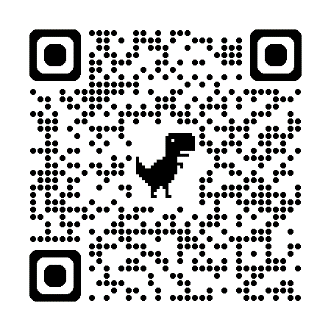 Online Resources
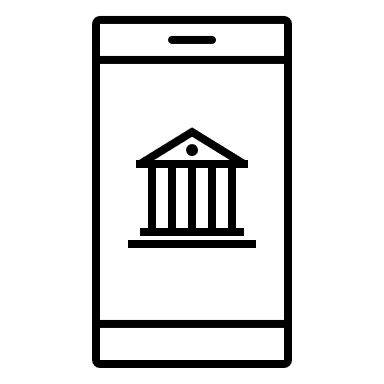 Lesson plans, videos, games and activities to explore:

•	The history of money and trade in Canada
•	Symbolism and portraits on Canadian bank notes
•	Saving and spending
•	Fiscal and monetary policy
•	Money and mathematics for elementary years
www.bankofcanadamuseum.ca/learn
6
You are the Economy
Educational resource
BOCM
Student outcomes:
Recognize the economics around them and understand their key concepts such as supply and demand, tradeoffs, etc.
Connect the role and functions of the Bank of Canada to the wider society.
Appraise their current and future role within the economy.
Develop economic skills: think critically, assess risk, draw conclusions from data and information to make the best choice.
Develop a general sense of trends seen in news articles on the economy and business.
Adaptations
Differentiation
Connection to the Bank of Canada
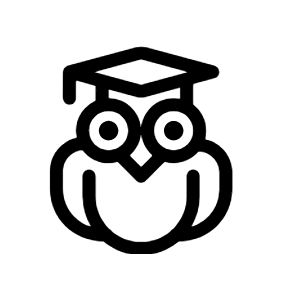 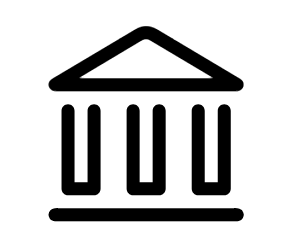 Diverse curriculum
Help to see the big picture
Links to external supports
Adaptable to ages & grades
Keeping information evergreen
Second language learners
9
BOCM
20XX
Lesson by lesson
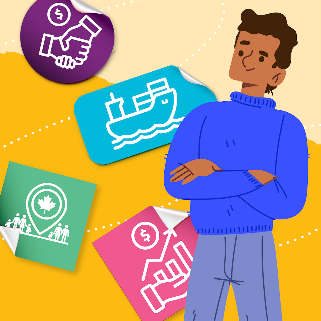 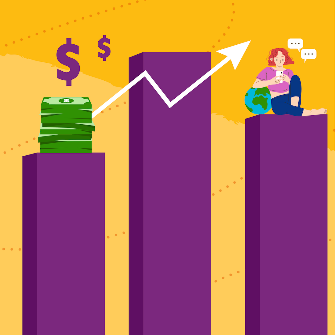 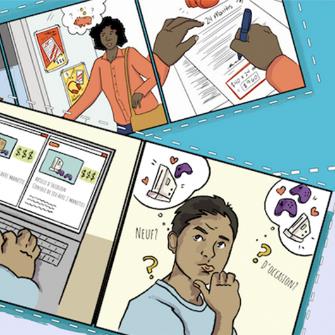 Building budgets
income and expenses for your future, and for a fictional character
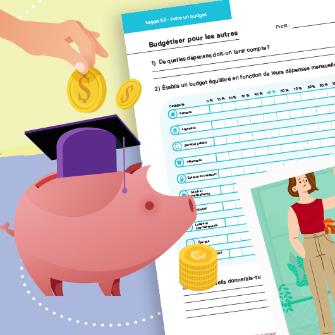 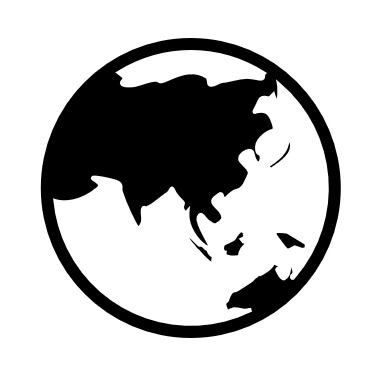 Illustrating Canada’s place in the world 
trade, immigration, GDP and investment using a data visualization tool
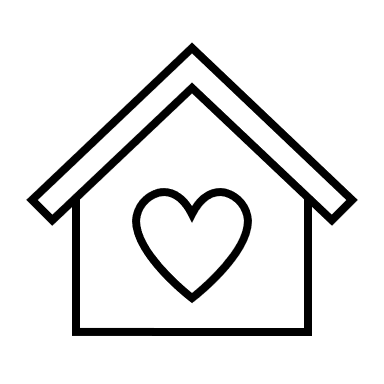 Investing in a better world
Roleplay for investment factors and scenarios
Think like an economist 
economic situations throughout your life and everywhere around you
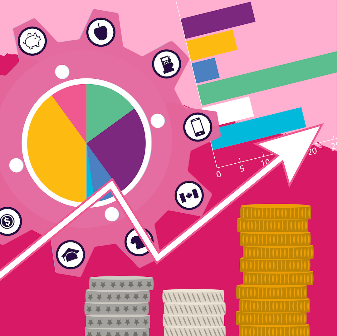 Decoding Canadian economic data
Interpreting current and historical economic data
Connecting Canadian industries
using industry summaries to explain the wider economy
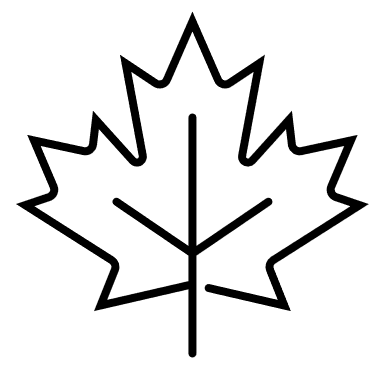 It’s Personal: Economics 101
Thinking like an economist
Building budgets
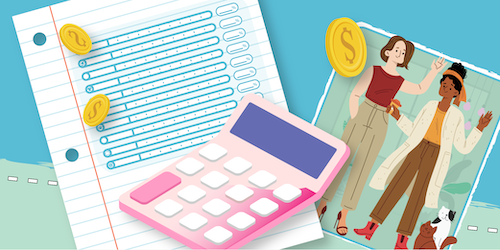 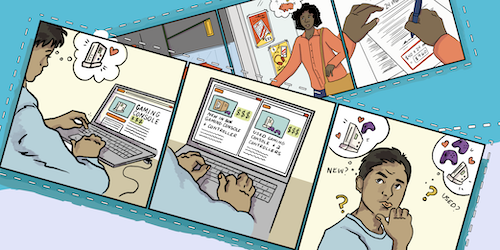 11
BOCM
20XX
Thinking like an economist
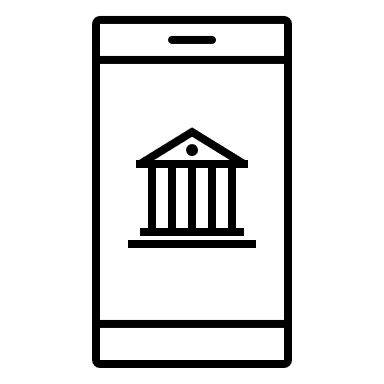 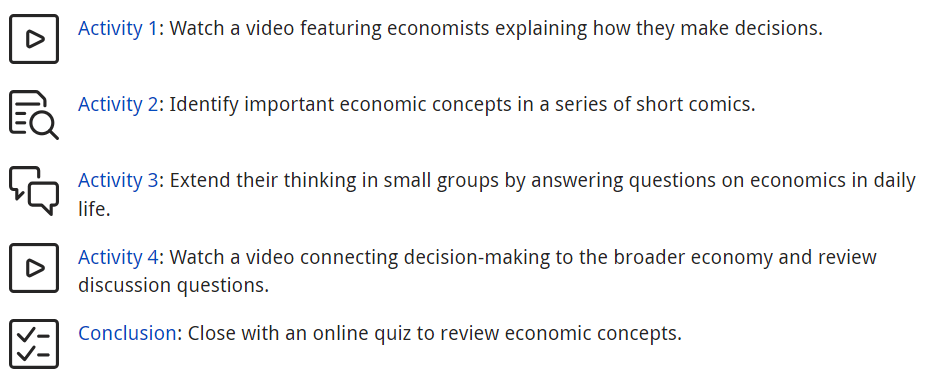 12
BOCM
20XX
13
BOCM
20XX
Can you identify any economic concepts?
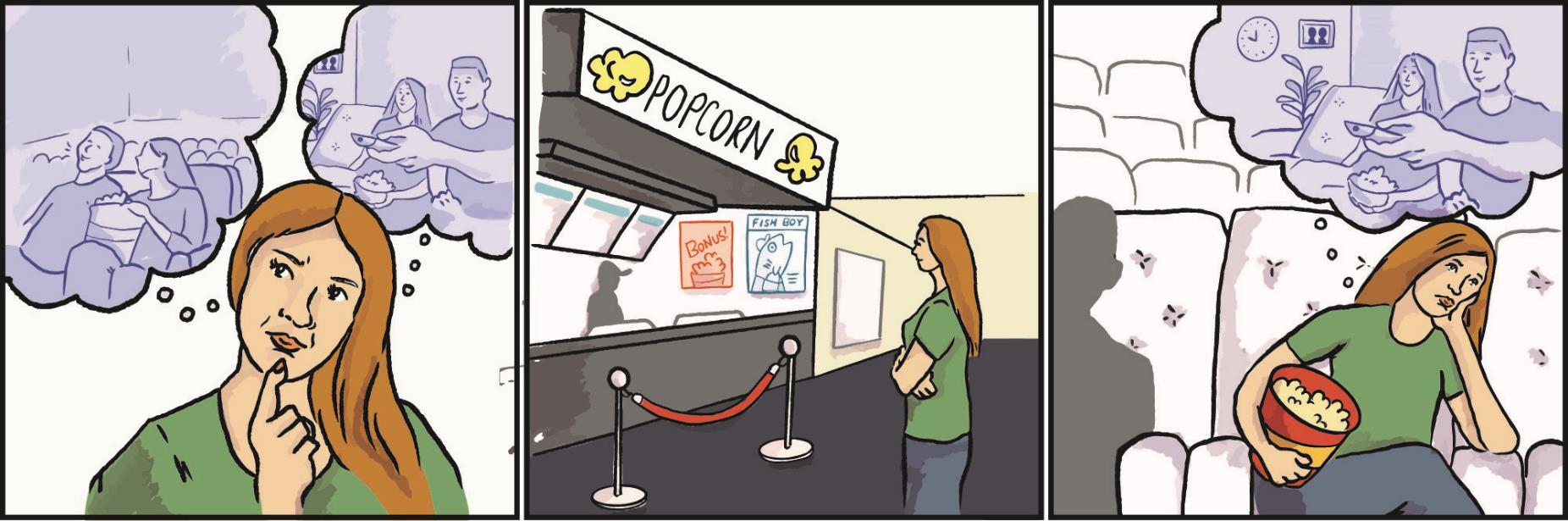 14
Presentation title
20XX
Can you identify any economic concepts?
opportunity cost
sunk cost
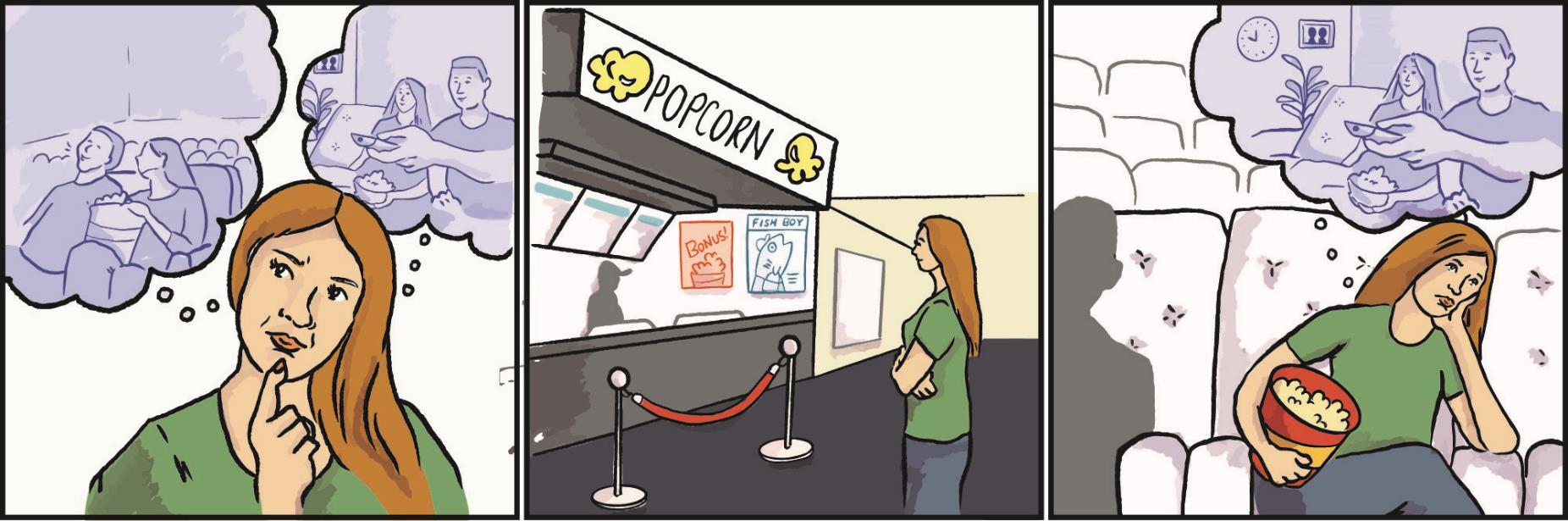 15
BOCM
20XX
Can you identify any economic concepts?
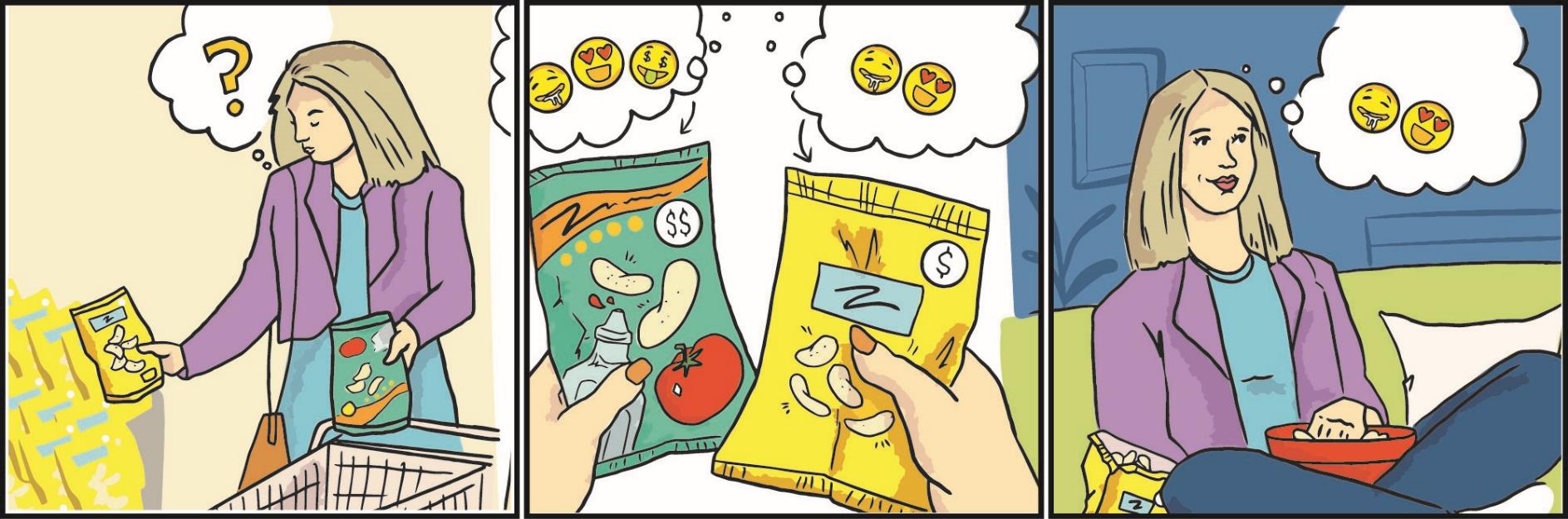 16
BOCM
20XX
Can you identify any economic concepts?
competition
utility
marginal utility
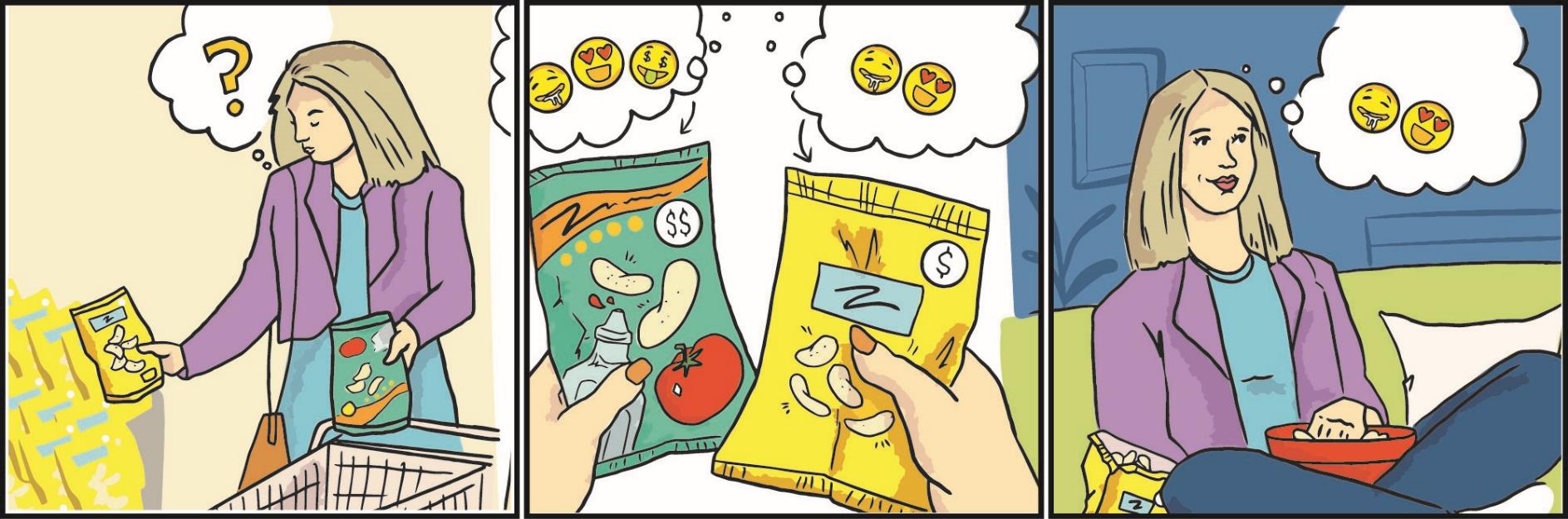 17
BOCM
20XX
Can you identify any economic concepts?
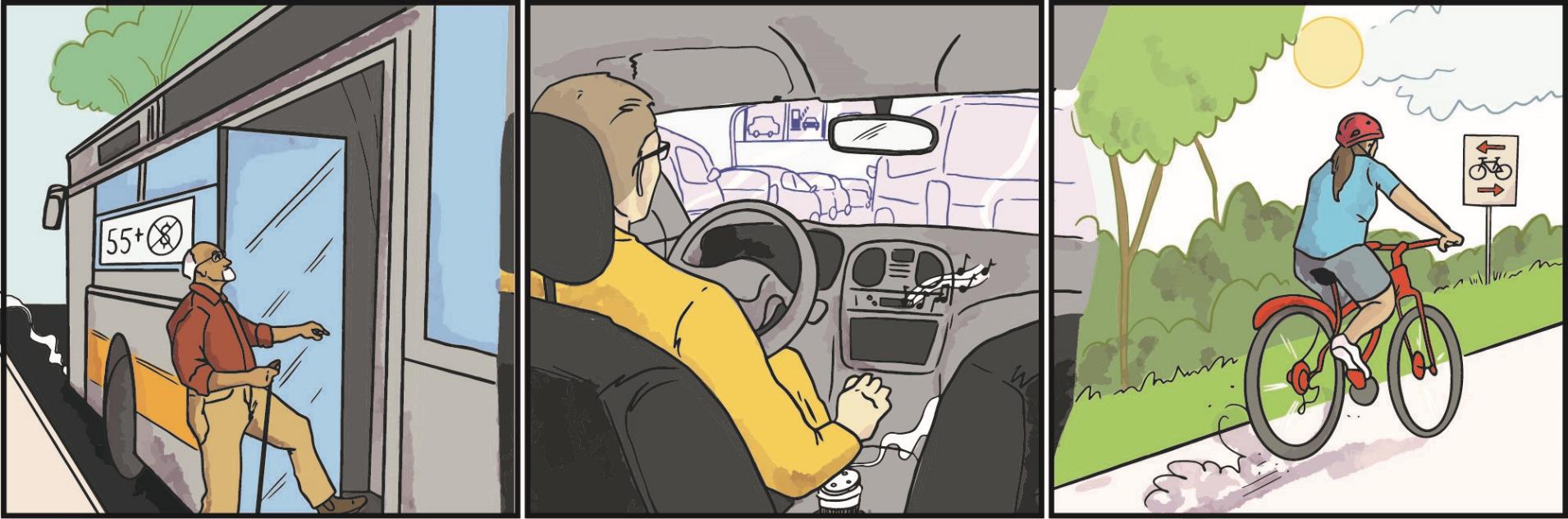 18
BOCM
20XX
Can you identify any economic concepts?
trade-offs
externalities
subsidies
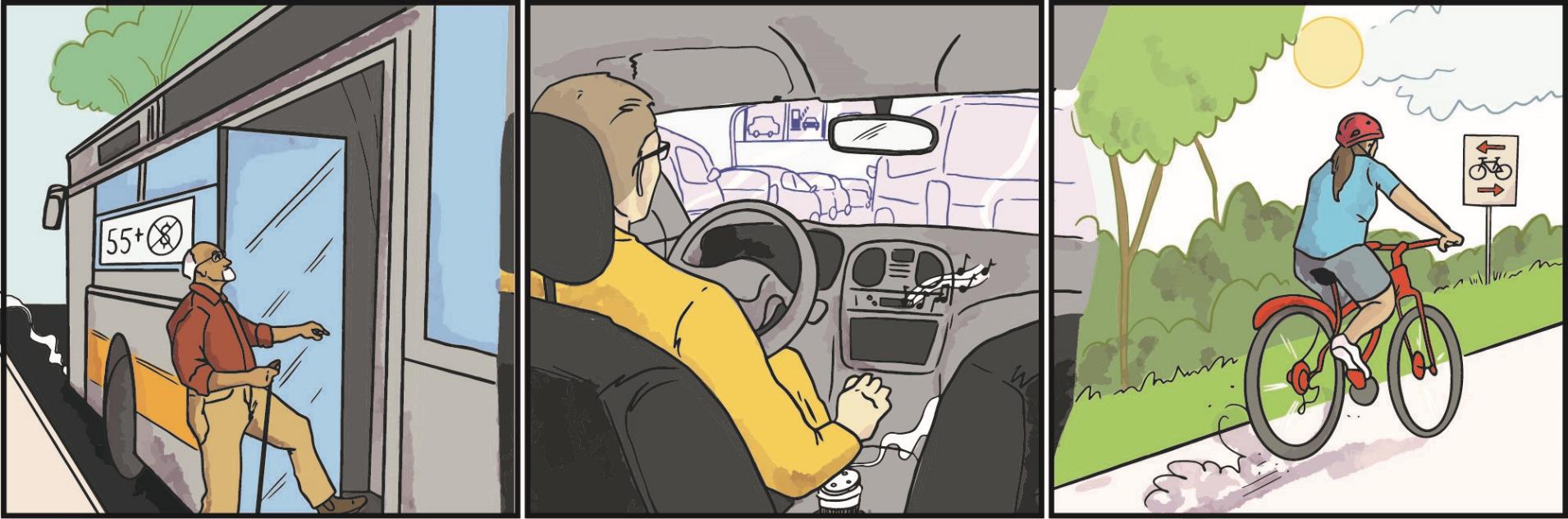 19
BOCM
20XX
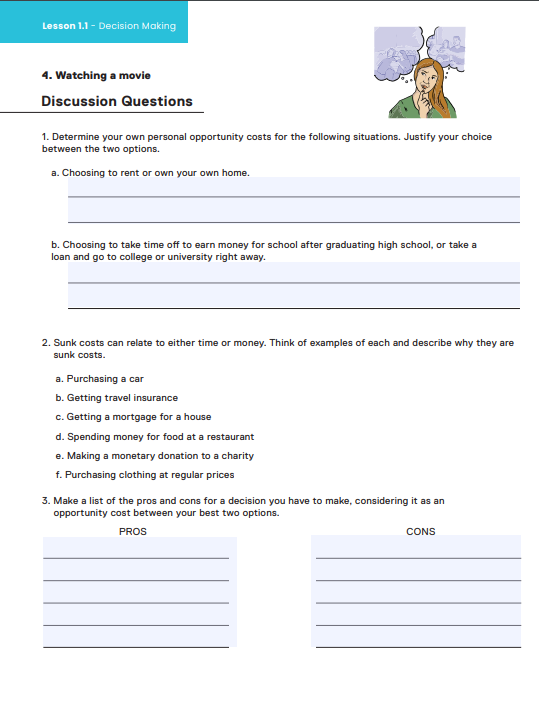 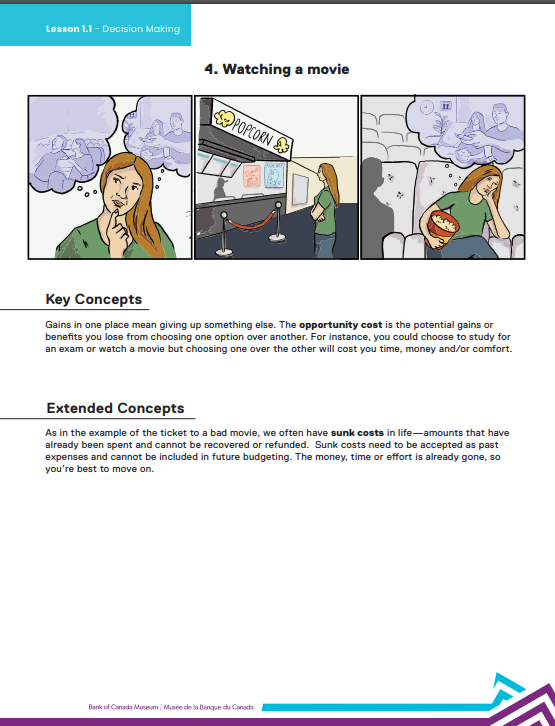 Station worksheets
The series of comics
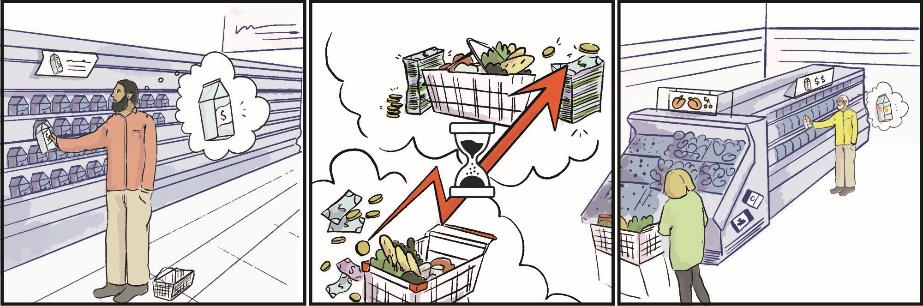 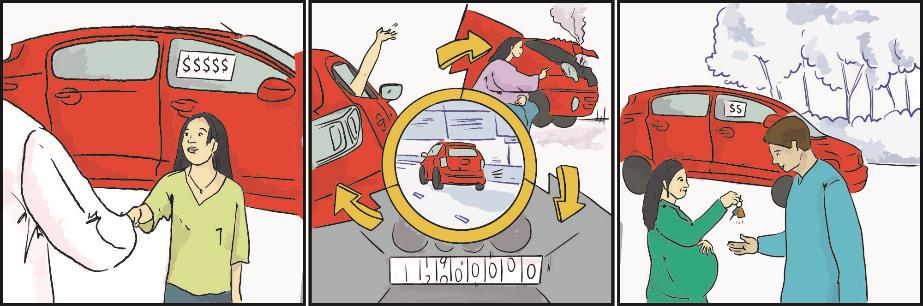 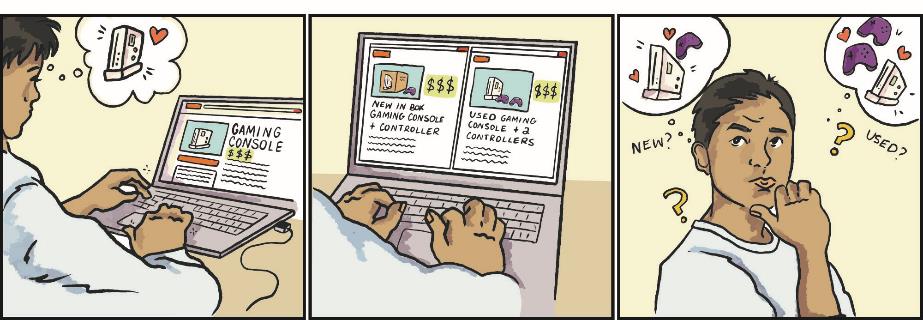 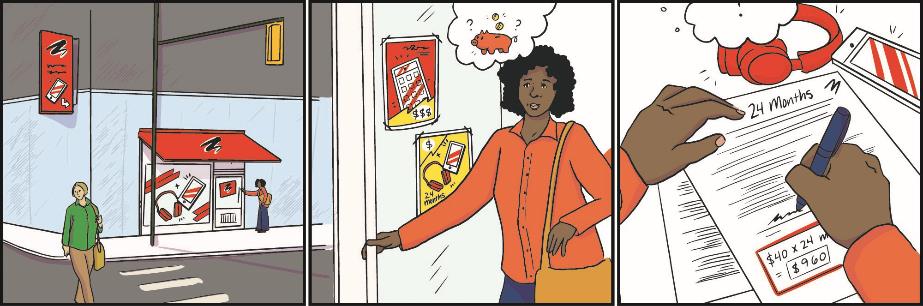 BOCM
21
20XX
Economic terms
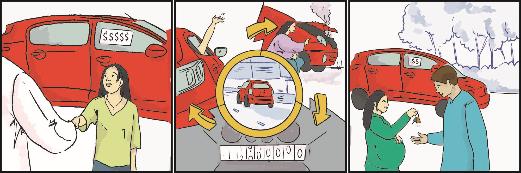 Sunk costs
Trade-offs
Depreciation
Competition
Inelastic and elastic demand
Debt
Externalities
Interest














Imports and exports
Supply and demand
Incentives
Marginal utility
Inflation
Loan
Subsidy
Disincentives
Opportunity cost














Money
Barter system
Markets
Utility
Currency
Deflation
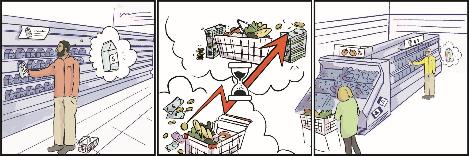 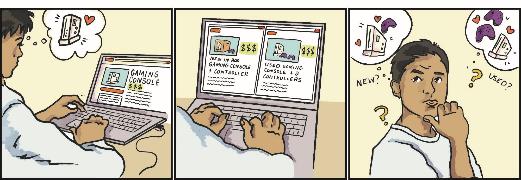 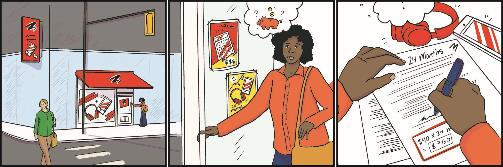 BOCM
22
20XX
Building budgets​
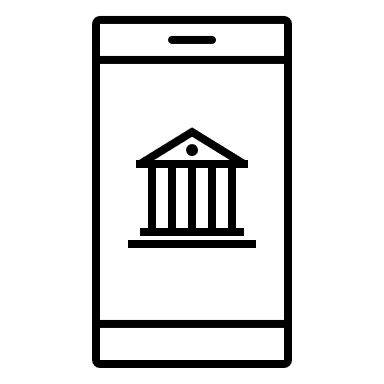 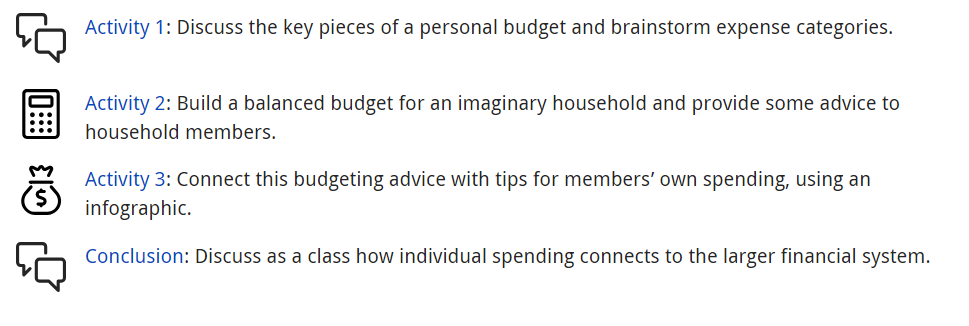 23
BOCM
2024
Budgeting profiles
Two parents, two kids
Intergenerational family
Couple with pets
24
BOCM
20XX
Budgeting profiles
Single dad
University student
Senior
25
BOCM
20XX
Budgeting worksheet
26
What budgeting advice would you give?
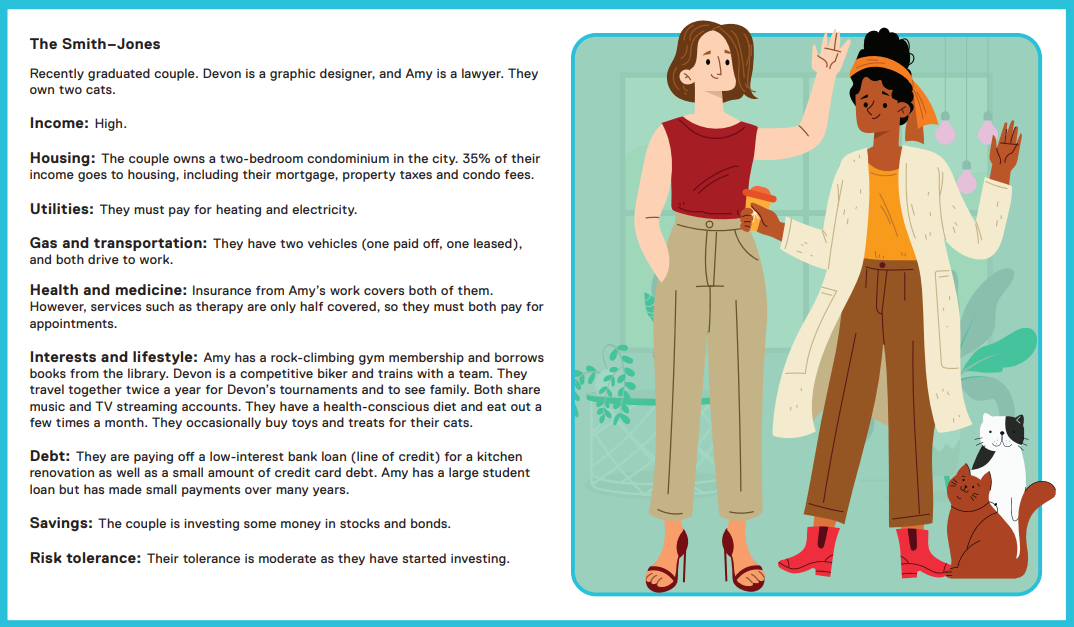 27
Presentation title
20XX
Budgeting infographic
28
Budgeting infographic
29
Presentation title
20XX
On target: Canadian economy
Connecting Canadian industries
Decoding Canadian economic data
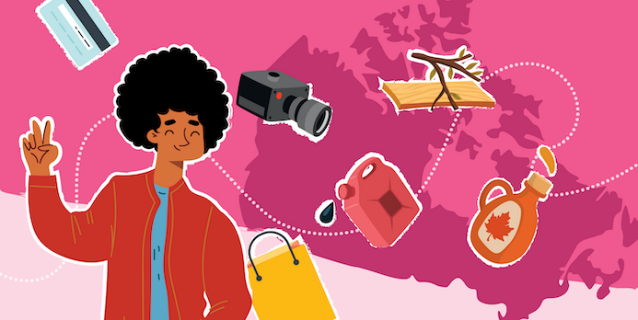 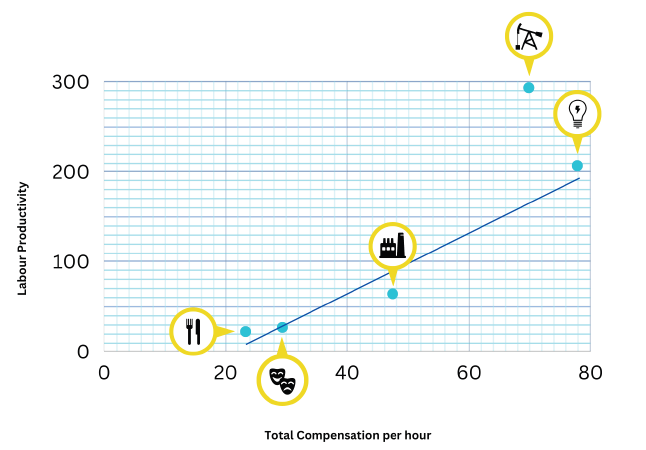 30
BOCM
20XX
Connecting Canadian industries​
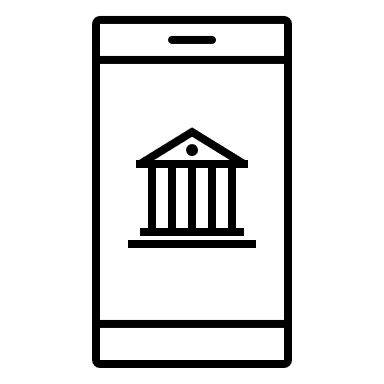 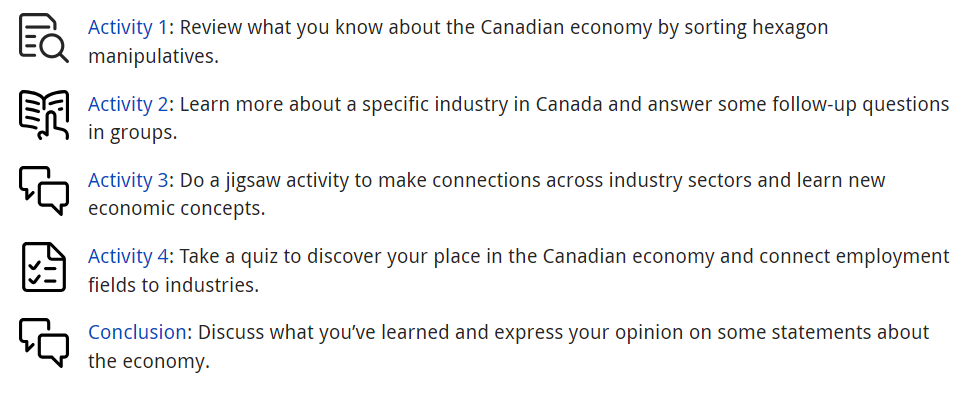 31
BOCM
2024
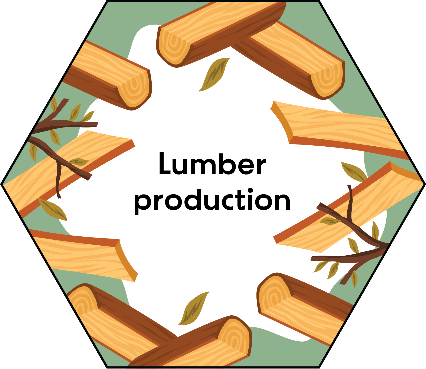 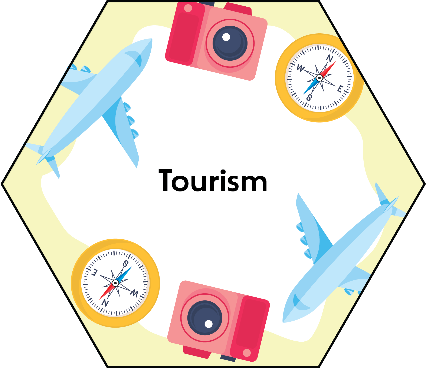 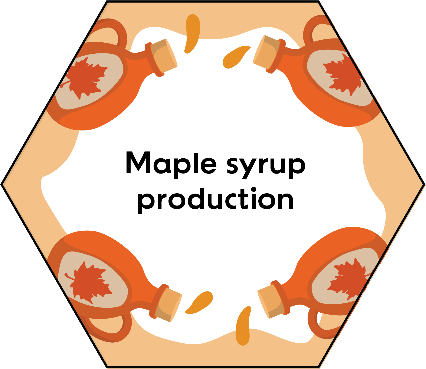 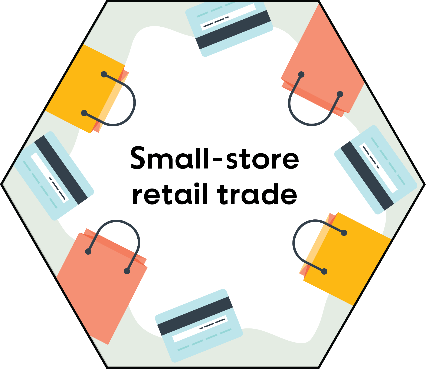 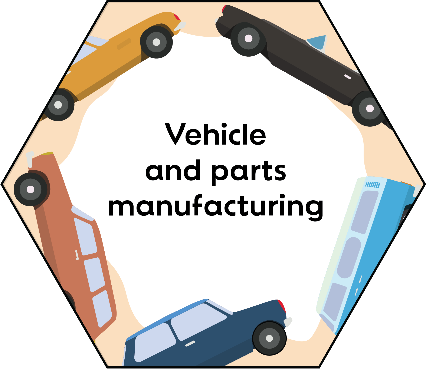 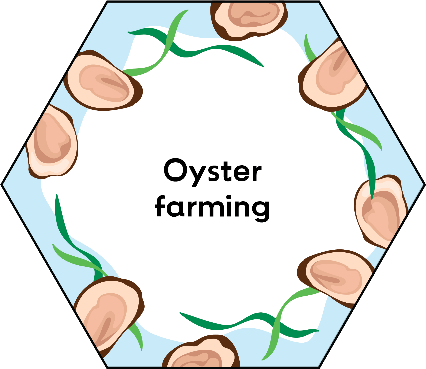 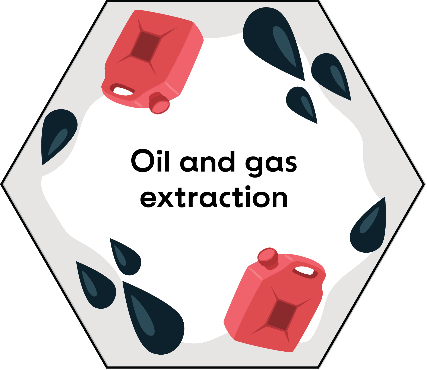 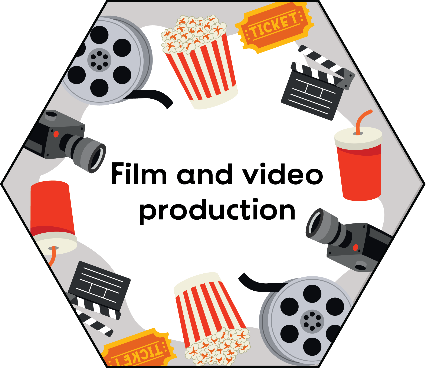 32
BOCM
20XX
Can you sort the industry hexagons by total GDP contribution? (largest to smallest)
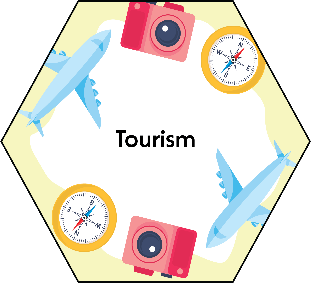 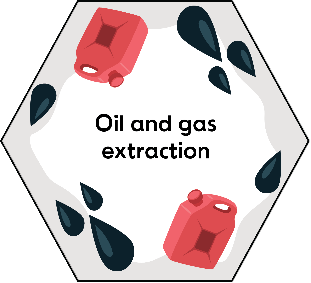 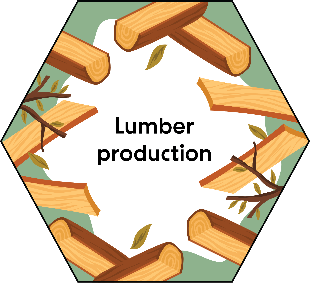 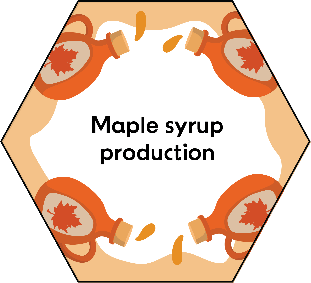 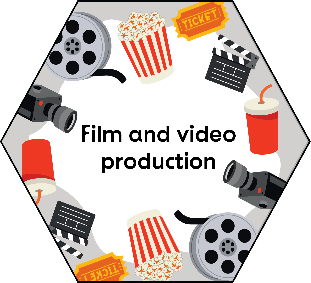 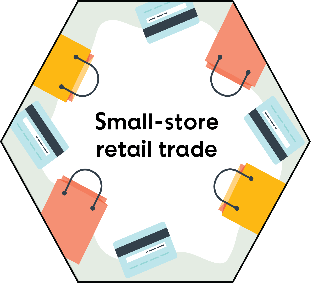 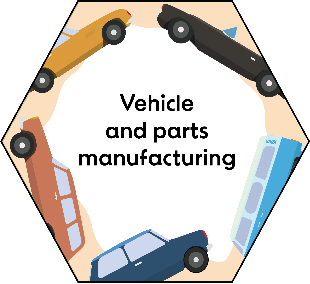 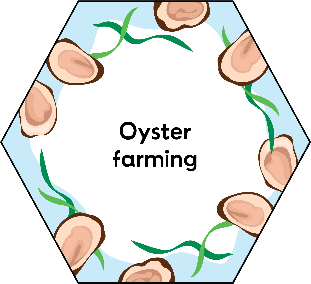 33
BOCM
20XX
Can you sort the industry hexagons by total 
number of employees? (largest to smallest)
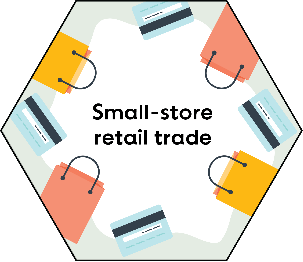 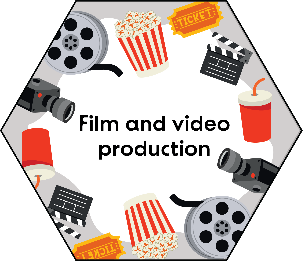 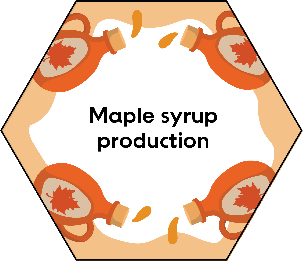 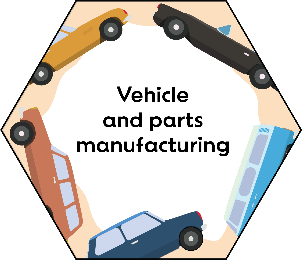 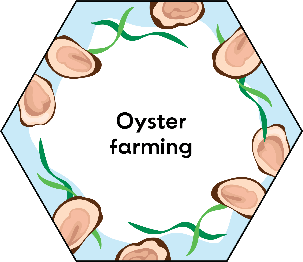 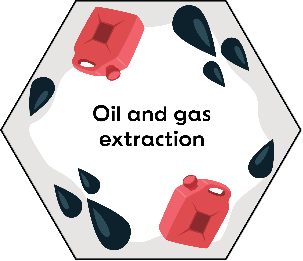 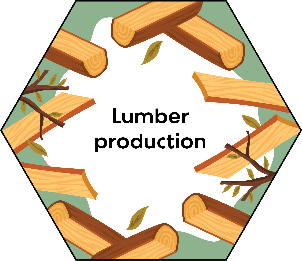 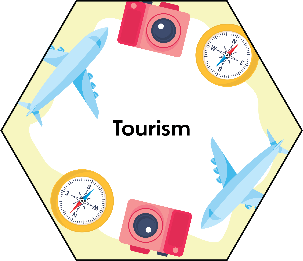 34
BOCM
20XX
Connecting industries worksheet
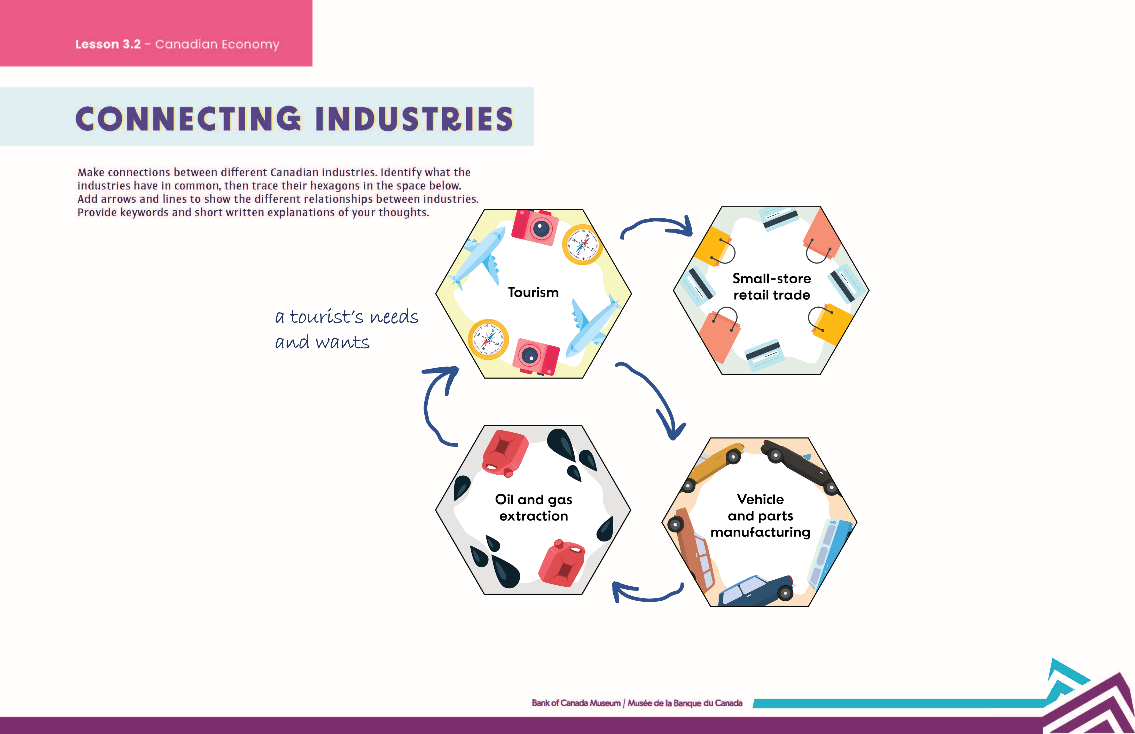 35
BOCM
20XX
Decoding Canadian economic data​
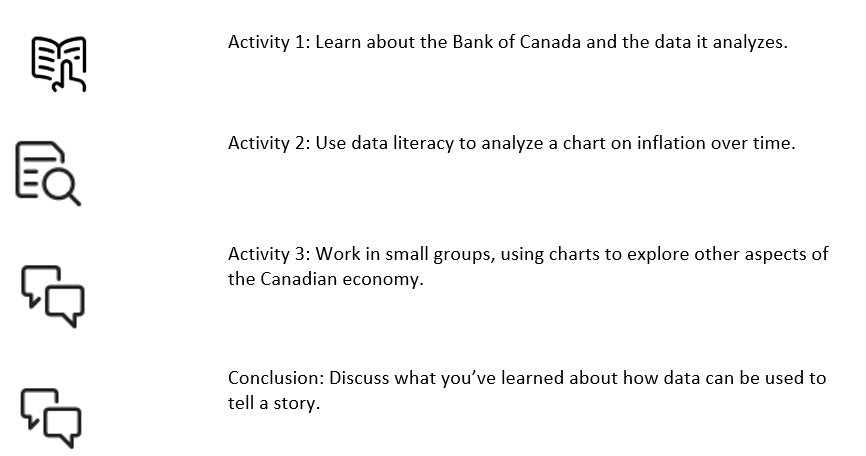 36
BOCM
20XX
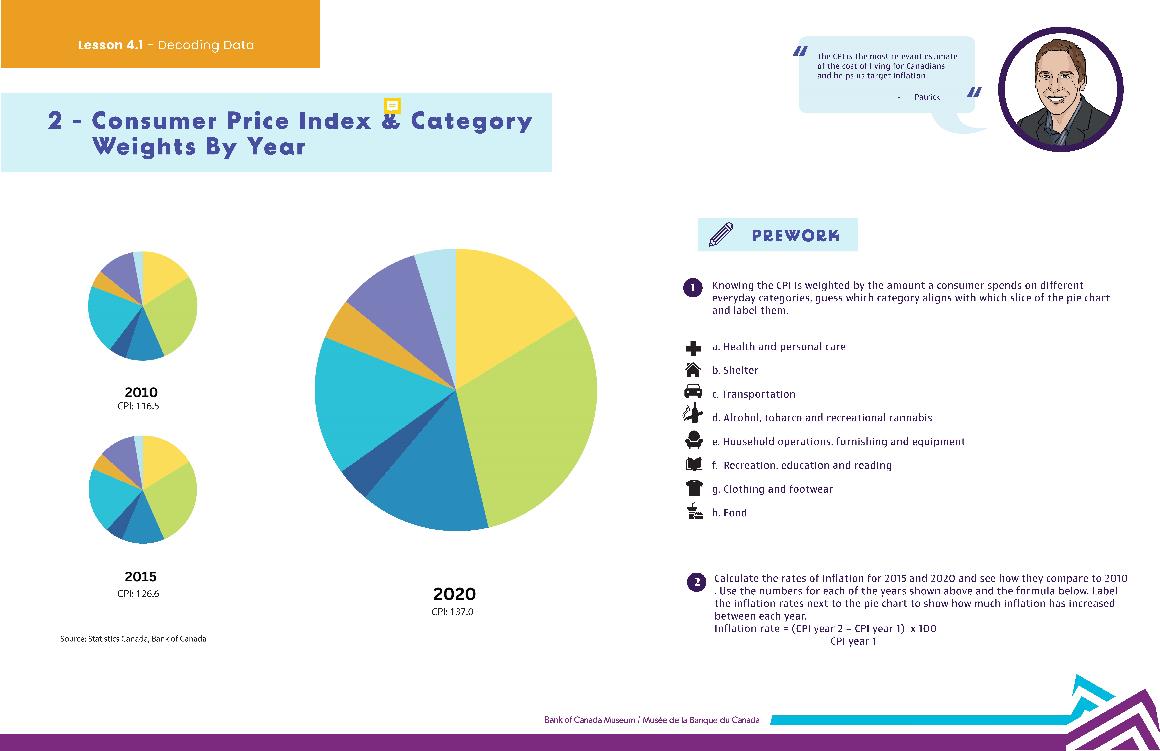 Graph Part 1
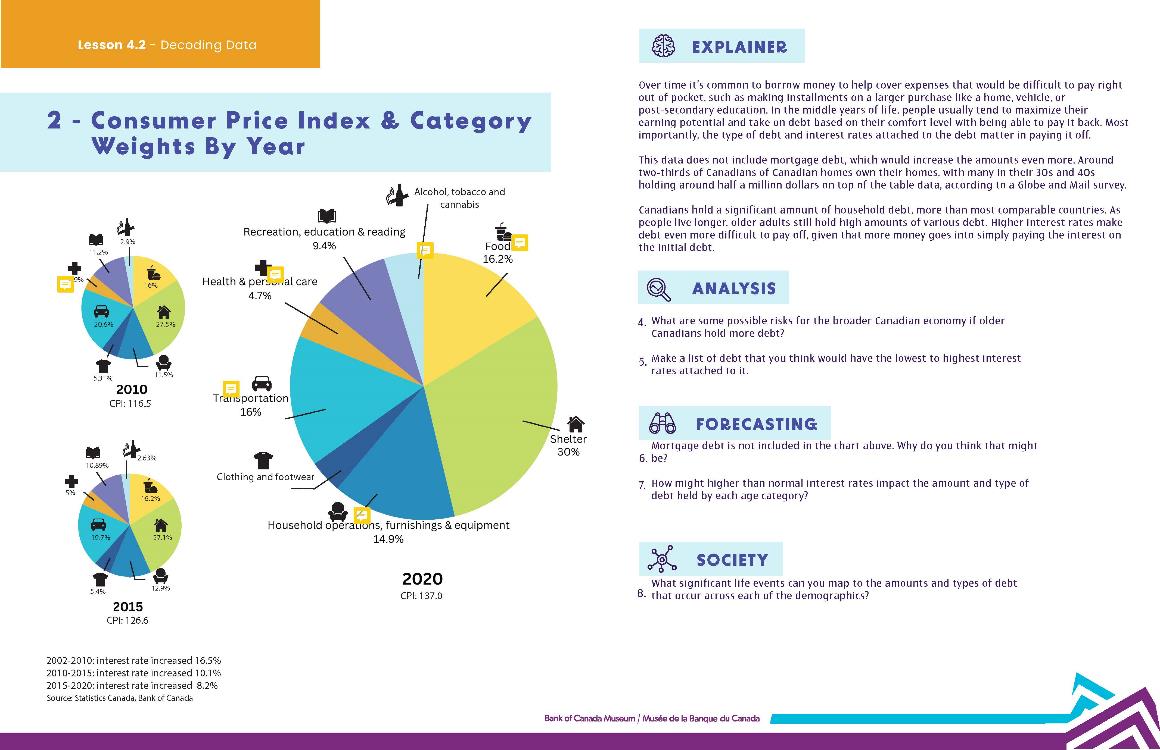 Graph Part 2
More examples
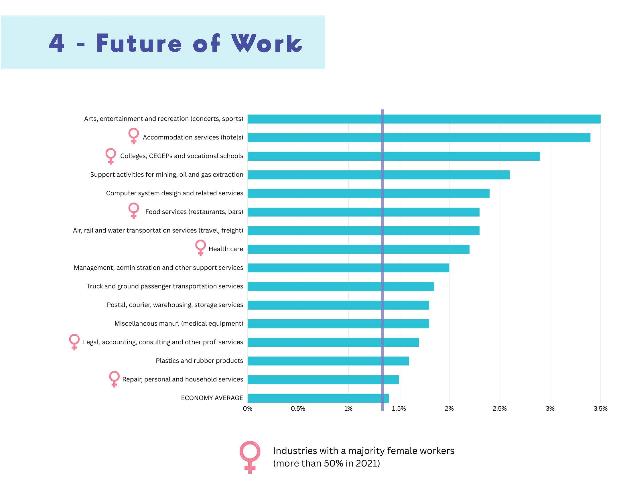 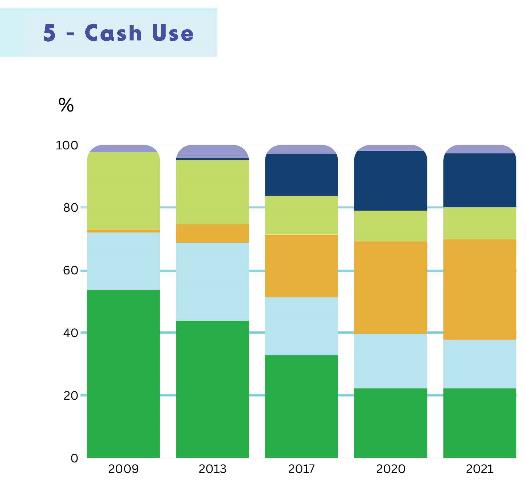 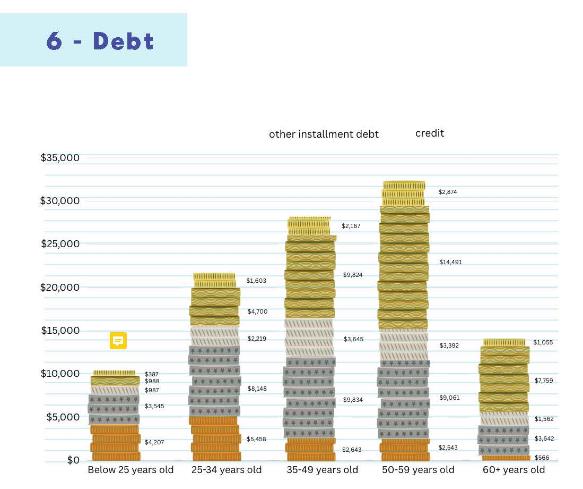 39
BOCM
20XX
More examples
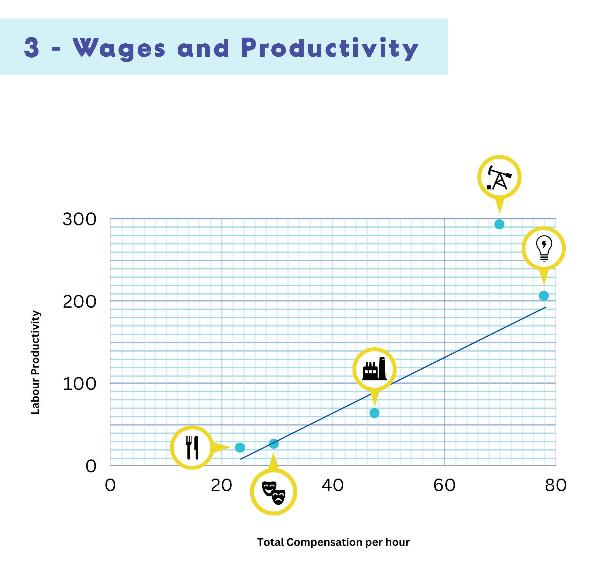 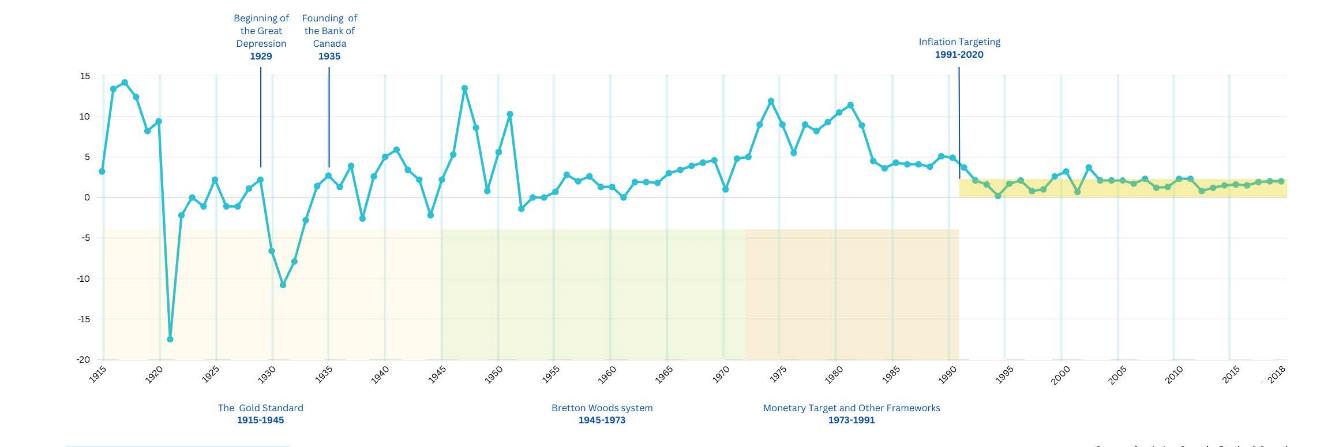 40
BOCM
20XX
Us and the world: Global economy
Visualizing Canada’s place in the world
Investing in a better world
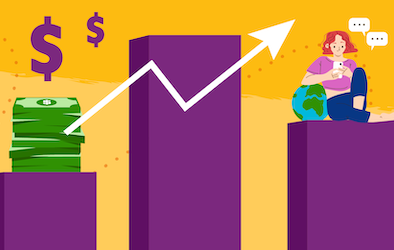 41
BOCM
20XX
The final two lesson plans
Visualizing Canada’s place in the world
Start with an online quiz to assess background knowledge
Use the global map interactive to answer thematic questions
Do a three-step interview with a De Bono’s thinking hats question per theme.
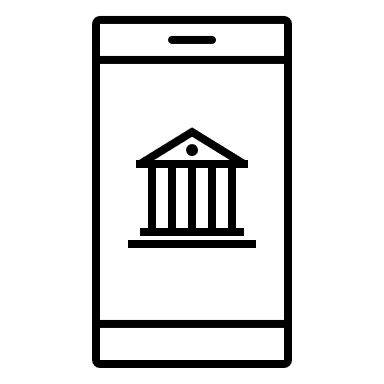 Investing in a better world
Brainstorm ways that individuals and companies invest
Sort factors most important to you in investing
Determine in small groups a company you’d want to invest in based on role cards
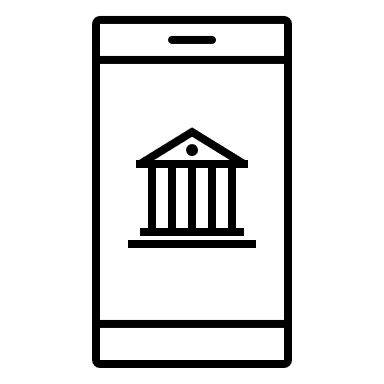 42
BOCM
20XX
Visualizing Canada’s place in the world ​
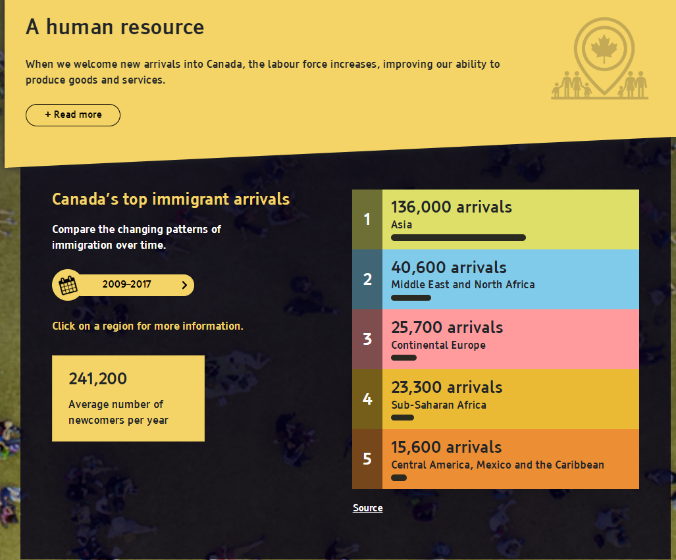 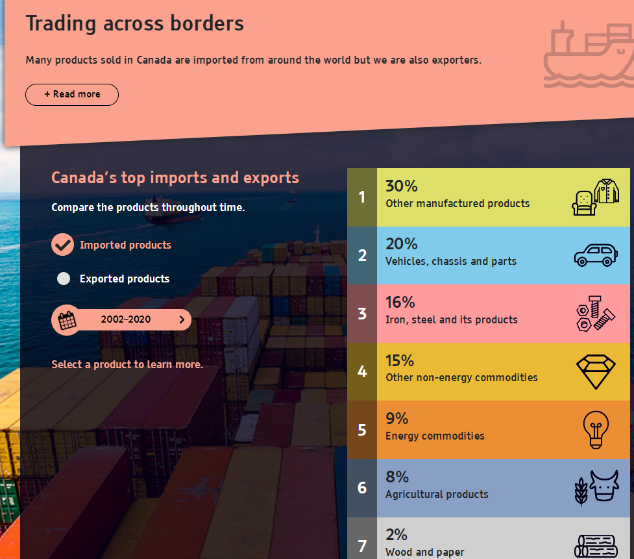 Uses an online data tool withquestions to answer across four topics.

Worksheet with questions to Validate data, connect to historical markers and moments.
43
BOCM
2024
Investing in a better world​
Choosing between four fictional shoe companies to invest in,
But global events get in the way:
Supply chain challenges
Labour unrest and strikes
Public scandals
Greenwashing unearthed
Foreign exchange rate shifts
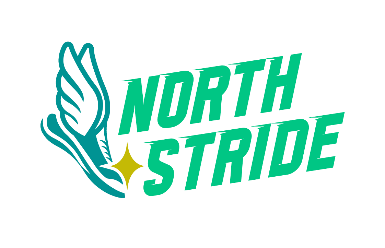 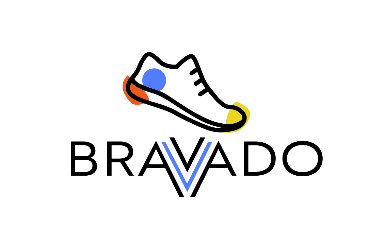 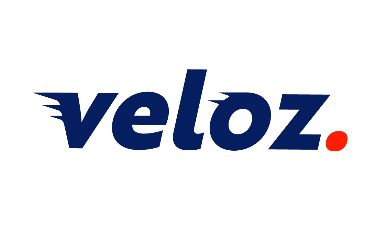 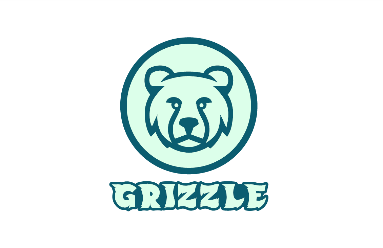 44
Presentation title
20XX
Lessons learned
Keep things interactive with games, simulations, and big discussions.
Find entry points with everyday examples that connect to students’ lives.
Provide the tools to support decision-making.
Don’t let numbers and math always drive the discussion or work.
45
Thank you
Adam Young
yoad@bank-banque-canada.ca
www.bankofcanadamuseum.ca/learn